VirtIO based GPU model
Pratik Parvati
Lead Engineer
Vayavya Labs Pvt Ltd.
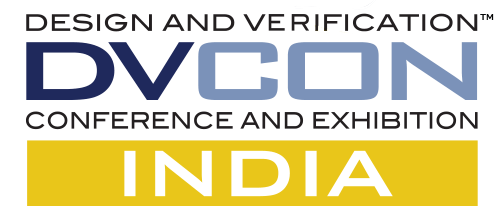 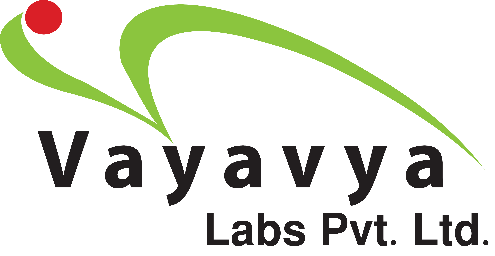 © Accellera Systems Initiative
CONTENT
The Problem
Host GPU accelerated Model
The Solution – Virtio
Devices, Drivers.
VirtIO transport layer.
VirtIO-GPU
Devices, Drivers
Host GPU accelerated Model
Controlq, cursorq
Virglrenderer.
Demo
© Accellera Systems Initiative
2
What is the problem we are trying to address?
GPUs are essential components of modern computer systems.
CPU and GPU data transfer via slow off-chip interconnections (i.e., PCIe), which become the performance bottleneck.
RTL Design of GPU is time consuming – validating a system or subsystem is burdensome.
Challenges involved in modeling a full blown GPU.
© Accellera Systems Initiative
3
A sample block diagram with GPU
Simulation Environment
GPU
DSP
Crypto
ARM
RTL Design
MCU
A/V interface
I-Cache
D-Cache
Interconnect
PHY Interface
DMA
NVM
PCIe
USB
ETH
SRAM
Analog RF
LPDDRx
HDMI
SATA
© Accellera Systems Initiative
4
How do we model GPU
Cons with Full-blown SystemC model 
GPUs requires data structures that are more rigid than on conventional processors (CPU).
Designed exclusively for high performance computing applications.
GPUs have hundreds to thousands of processing elements.
AMDs Radeon HD 6000 series of GPUs contain more than 1000 processing elements on a single GPU die.
GPUs have hundreds to thousands of processing elements.
Demands parallel simulators as sequential simulators are slow.
Synchronization overhead by simulating the parallel components of the GPU architecture independently using multiple simulation threads.
© Accellera Systems Initiative
5
Host-GPU accelerated model
Simulation Environment
GPU
DSP
Crypto
ARM
virtio
RTL Design
MCU
A/V interface
I-Cache
D-Cache
Interconnect
GPU is modelled on top of vitio interface.
Virtio-gpu driver compatible device.
Virtio-gpu driver is treated as embedded software on CPU.
Exploits Host CPU and GPU resources.
PHY Interface
DMA
NVM
PCIe
USB
ETH
SRAM
Analog RF
LPDDRx
HDMI
SATA
© Accellera Systems Initiative
© Accellera Systems Initiative
6
6
Some graphics terms
Pixels - Rectangular grid, arranged in rows and columns on the screen.
Vertices - Co-ordinates of an objects like lines, curves and polygon.
Primitives - Building blocks containing lines, curves and polygon, which can be combined to create more complex graphical images.
Shader – Program that rests on GPU, that transforms set of inputs to output as per an algorithm.
Texture Mapping  - Texture mapping applies an image to the faces of our geometry and adds realism to the scene.
OpenGL - Software interface to the graphic hardware
MESA drivers – Graphics library, is an open source implementation of OpenGL, Vulkan, and other graphics API specifications
© Accellera Systems Initiative
7
Introduction to VirtIO
VirtIO stands for virtual input & output and was developed by Rusty Russell.
VirtIO is an abstraction layer over a host’s devices in para-virtualized hypervisor.





Offloading the majority of the work to the host.
Speeds up VM operation over more traditional "emulated" devices.

VirtIO is a standardized interface
Host NIC
VM
Host
Request
virtio_net
NIC
Response
© Accellera Systems Initiative
8
Why VirtIO?
Straightforward: VirtIO devices use normal bus mechanisms of interrupts and DMA.
Efficient: VirtIO devices consist of rings of descriptors for both input and output.
Standard: VirtIO makes no assumptions about the environment in which it operates.
Extensible: VirtIO devices contain feature bits which are acknowledged by the guest operating system during device setup.
Improved host and guest performance.
Exports a common set of emulated devices and make them available through common API.
© Accellera Systems Initiative
9
VirtIO Devices
Support different kinds of devices (network, block, video, GPU...)
Exposed to the emulated environment using PCI, Memory Mapping I/O, Channel I/O.
The frontend component is the
      guest side of the virtio interface.
VirtIO Transport Layer
Guest OS
Device Model
VirtIO Frontend
The backend component is the
      host side of the virtio interface.
VRing
VirtIO Transport Layer is a
      channel between front -end 
      and back -end
Host OS
VirtIO Backend
© Accellera Systems Initiative
10
VirtIO Devices Cont..
Device IDs are used to identify different types of virtio devices.
All VirtIO devices have a Vendor ID of 0x1AF4, and have a DeviceID between 0x1000 and 0x103F.
All devices have a common “header” block of registers.
The Guest Features register is used by the guest VM to communicate the features that the guest VM driver supports.
The Device Status field is used by the guest VM to communicate the current state of the guest VM driver.
© Accellera Systems Initiative
11
VirtIO Drivers
The front-end driver is the device
    driver installed in the guest OS.
Accepts I/O requests from the user 
    process and transfer  I/O requests to
    back-end driver.
The back-end driver resides in the
    hypervisor and is responsible for 
    accessing the physical device.
Accepts I/O requests from front - end 
    driver and perform I/O operation via 
    physical device.
Guest VM
Virtio front-end drivers
virtqueues
Virtio back-end drivers
Device Emulation
Hypervisor(Qemu, KVM etc..)
© Accellera Systems Initiative
12
VirtIO Transport Layer: VirtQueue
Virtqueue is a queue of guest’s buffer that host consumes, either by reading them or writing to them.
Virtqueues are shared in guest physical memory - driver and  device access the same page in RAM.
The descriptors/buffer can be chained.
Driver to device notifications via doorbell method.
Device to driver notification via interrupt.
Virtqueue interface -
add_buf: expose buffer to other end.
kick: update after add_buf.
get_buf: get the next used buffer.
© Accellera Systems Initiative
13
VirtIO Transport Layer: VRing
Vring is a memory mapped region between Host process (Device model) and guest OS.
Vring is the memory layout of the VQs abstraction.
Holds the actual data being transferred. 
A virtio device contains one or more VQs.
VQs has three types of VRings (or areas):
Descriptor ring (descriptor area)
Available ring (driver area)
Used ring (device area)
© Accellera Systems Initiative
14
VirtIO Transport Layer: Desc Area
Virtio Buffers: Guest drivers (front-end) communicate with hypervisor (back-end) drivers through buffer.
Guest provides one or more buffers representing the request.





These buffers are added to virtual queues in memory.
struct Buffers[QueueSize]
  {
    uint64_t Address; // 64-bit address of the buffer on the guest machine.
    uint32_t Length;  // 32-bit length of the buffer.
    uint16_t Flags;   // 1:linked buffer index;  2: Buffer is write-only.
                      // 4: Buffer contains additional buffer addresses.
    uint16_t Next;    // If flag is set, contains index of next buffer in chain.
  }
© Accellera Systems Initiative
Virtio Transport Layer: Avail and Used Area
Avail Area: References to available descriptors in the descriptor ring.



Used Area: References to used descriptor entries on the descriptor ring.
struct Available
  {
    uint16_t Flags;             // 1: Do not trigger interrupts.
    uint16_t Index;             // Index of the next ring index to be used. 
    uint16_t Ring[QueueSize];   // List of available buffer indexes from the Buffers array
  }
struct Used
  {
    uint16_t Flags;            // 1: Do not notify device when buffers are added to available ring.
    uint16_t Index;            // Index of the next ring index to be used.  (Last used ring buffer index+1)
    struct Ring[QueueSize]
    {
      uint32_t Index;          // Index of the used buffer in the Buffers array above.
      uint32_t Length;         // Total bytes written to buffer.
    }
    uint16_t AvailEvent;       // Only used if VIRTIO_F_EVENT_IDX was negotiated
  }
© Accellera Systems Initiative
16
VirtIO Transport Layer: Data Exchange
Host user space
1
Guest user space
struct buffer{
    ….
};
Desc area (collection of buffers)
Guest kernel space
2
Virtio driver
4
Notification
last avail idx
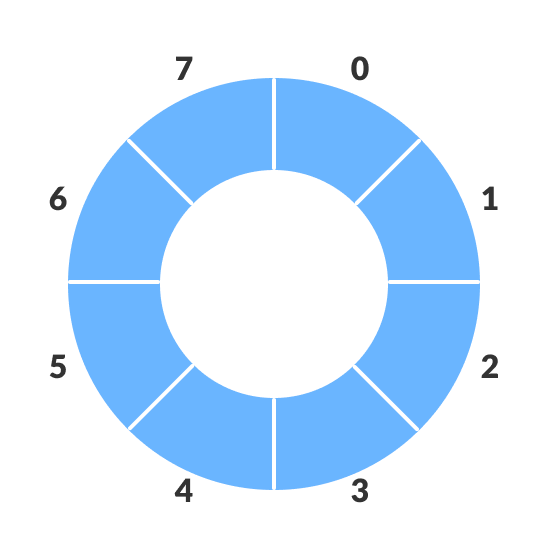 last used idx
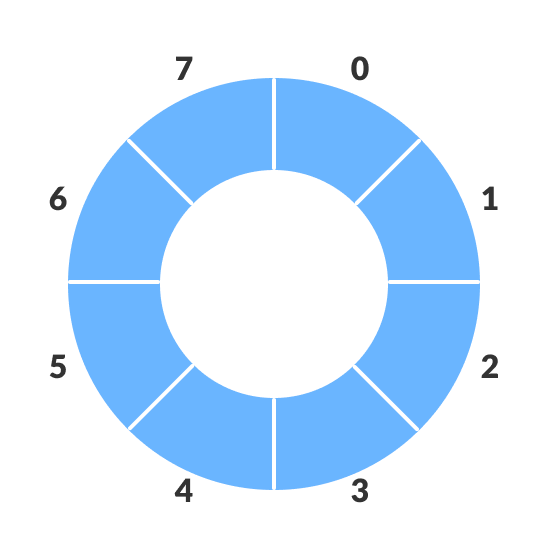 Virtio device model
Interrupt
Process
idx
0
0
2
Allocate/create buffer.
1
Avail area
Used area
Hypervisor (KVM etc)
Host kernel space
Populate descriptor entry.
2
3
Update avail index.
3
idx
Send notification to device
4
© Accellera Systems Initiative
17
VirtIO Transport Layer: Data Exchange
Host user space
1
Guest user space
struct buffer{
    ….
};
Desc area (collection of buffers)
Guest kernel space
2
Virtio driver
4
5
6
Notification
last avail idx
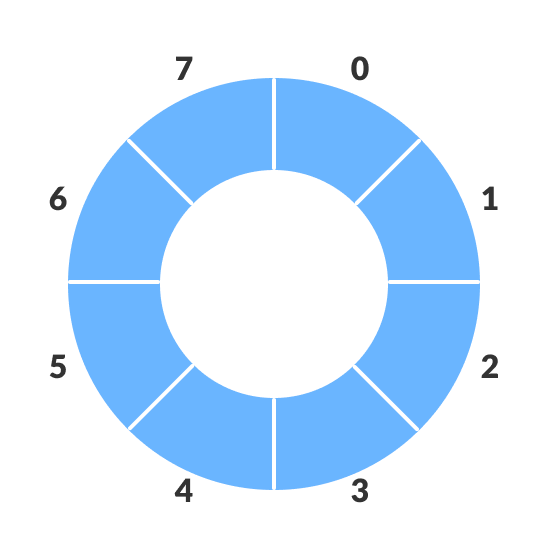 last used idx
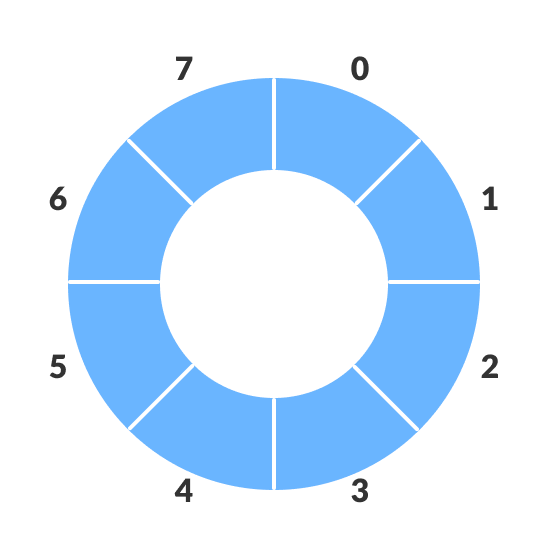 Virtio device model
Interrupt
Process
idx
0
0
2
Process the descriptors.
5
Avail area
Used area
Hypervisor (KVM etc)
Host kernel space
Send interrupt to driver.
6
3
idx
© Accellera Systems Initiative
18
Virtio-GPU
Operate in 2D mode and in 3D (virgl) mode.
3D mode will offload rendering ops to the host gpu.
Supports two VQs
Controlq: queue for sending control commands.
Cursorq: queue for sending cursor updates.
Feature bits
VIRTIO_GPU_F_VIRGL (0): virgl 3D mode is supported.
VIRTIO_GPU_F_EDID (1): EDID is supported.
Configuration layout
events_read signals pending events to the driver.
events_clear clears pending events in the device.
num_scanouts specifies the maximum number of scanouts supported by the device.
© Accellera Systems Initiative
19
Virtio-GPU - Device Operation
Create a framebuffer and configure scanout
Create a host resource using VIRTIO_GPU_CMD_RESOURCE_CREATE_2D.
Allocate a framebuffer from guest ram, and attach it as backing storage to the resource just created, using VIRTIO_GPU_CMD_RESOURCE_ATTACH_BACKING.
Use VIRTIO_GPU_CMD_SET_SCANOUT to link the framebuffer to a display scanout.
Update a framebuffer scanout
Use VIRTIO_GPU_CMD_TRANSFER_TO_HOST_2D to update the host resource from guest memory.
Use VIRTIO_GPU_CMD_RESOURCE_FLUSH to flush the updated resource to the display.
Using pageflip
It is possible to create multiple framebuffers.
Update the invisible framebuffer using VIRTIO_GPU_CMD_TRANSFER_TO_HOST_2D.
© Accellera Systems Initiative
20
Device Operation: controlq
VIRTIO_GPU_CMD_GET_DISPLAY_INFO: Retrieve the current output configuration.
VIRTIO_GPU_CMD_GET_EDID: Retrieve the EDID data for a given scanout.
VIRTIO_GPU_CMD_RESOURCE_CREATE_2D: Create a 2D resource on the host.
VIRTIO_GPU_CMD_RESOURCE_UNREF: Destroy a resource.
VIRTIO_GPU_CMD_SET_SCANOUT: Set the scanout parameters for a single output.
VIRTIO_GPU_CMD_RESOURCE_FLUSH: Flush a scanout resource Request data.
VIRTIO_GPU_CMD_TRANSFER_TO_HOST_2D: Transfer from guest memory to host resource.
VIRTIO_GPU_CMD_RESOURCE_ATTACH_BACKING: Assign backing pages to a resource.
VIRTIO_GPU_CMD_RESOURCE_DETACH_BACKING: Detach backing pages from a resource.
© Accellera Systems Initiative
21
Device Operation: cursorq
VIRTIO_GPU_CMD_UPDATE_CURSOR : Update cursor.
VIRTIO_GPU_CMD_MOVE_CURSOR: Move cursor.
© Accellera Systems Initiative
22
Virglrenderer
Virglrenderer is a virtual 3D GPU library that 
enables a virtualized operating system to use the host GPU to accelerate 3D rendering.
Mesa handing commands are channeled through virtio-gpu on the guest to the host.
The host gets the raw state (Gallium state) and translates it into an OpenGL form using virglrenderer. 
It is then run as regular OpenGL on the host system.
© Accellera Systems Initiative
23
Virglrenderer Contd..
GPU Hardware
Application
GPU Driver
Mesa
virgl
Host Process
Kernel
virtio_gpu device
virglrenderer
virtio_gpu driver
Host
Guest
© Accellera Systems Initiative
24
Qemu demo
© Accellera Systems Initiative
25